Gás hidrogênio
Alunos: Fernando, vitor theodorio , weverson e jonatan
Turma: 2ºM03
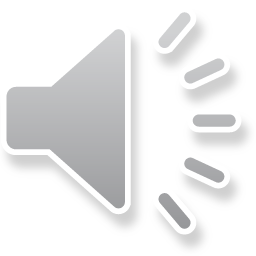 introdução
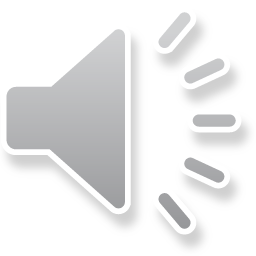 Materiais
_ alumínio (anéis de lata)
_ hidróxido de sódio
_ um balão
_ um recipiente com água
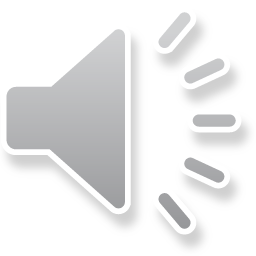 Objetivo
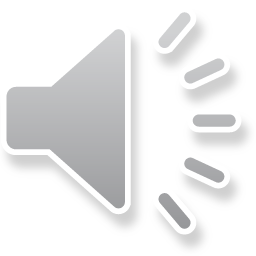 procedimento
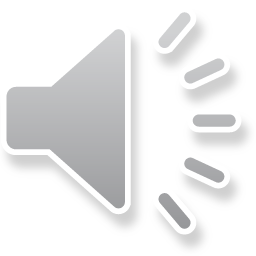 conclusão
2al+6hcl=2alcl3+3h2
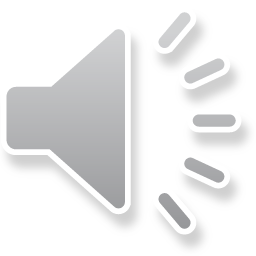 Observações
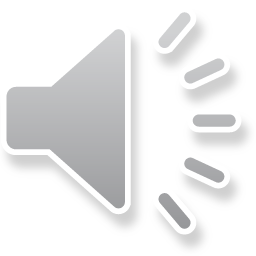